SỞ GIÁO DỤC & ĐÀO TẠO BÌNH THUẬN
TRƯỜNG THCS – THPT LÊ LỢI
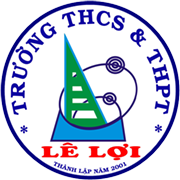 NỘI DUNG ÔN TẬP
ĐẠI SỐ 7

CHƯƠNG III- THỐNG KÊ



Giáo viên: Đỗ Thị Trung Tín
CHƯƠNG III -THỐNG KÊ
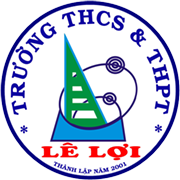 ĐẠI SỐ 7
I. KIẾN THỨC CẦN NHỚ
Tần số 
tương ứng
Lập bảng số liệu 
thống kê ban đầu
Lập bảng tần số
Các giá trị khác nhau của dấu hiệu
Thu thập số liệu thống kê
THỐNG KÊ
Mốt của dấu hiệu
Số trung bình cộng
Biểu đồ
Cách vẽ
Công thức tính
CHƯƠNG III - THỐNG KÊ
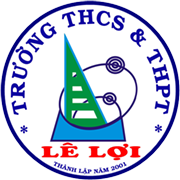 ĐẠI SỐ 7
II. BÀI TẬP
Bài 1: Số cân nặng của các bạn học sinh trong một lớp 7A được ghi lại như sau:
a) Dấu hiệu: Số cân nặng của các bạn học sinh trong một lớp 7A
Dấu hiệu ở đây là gì?
Số các giá trị của dấu hiệu là bao nhiêu?
Tìm mốt của dấu hiệu?
b) Số các giá trị của dấu hiệu:    N = 3+3+5+6+2+1=20
CHƯƠNG III - THỐNG KÊ
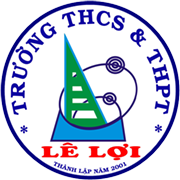 ĐẠI SỐ 7
II. BÀI TẬP
Bài 2: Điều tra về điểm kiểm tra học kì I môn Toán của học sinh lớp 7B, người điều tra có kết quả sau:
a)Dấu hiệu: Điều tra về điểm kiểm tra học kì I môn Toán lớp 7B
+ Các giá trị khác nhau: 4;5;6;7;8;9;10. Suy ra số các giá trị khác nhau của dấu hiệu: 7
a) Dấu hiệu là gì? Số các giá trị khác nhau của dấu hiệu?
b) Lập bảng “Tần số”
c) Tính số trung bình cộng? Tìm mốt của dấu hiệu? 
d) Vẽ biểu đồ đoạn thẳng?
b) Bảng “tần số”:
CHƯƠNG III - THỐNG KÊ
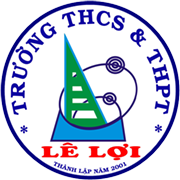 ĐẠI SỐ 7
II. BÀI TẬP
Bài 2:
CHƯƠNG III - THỐNG KÊ
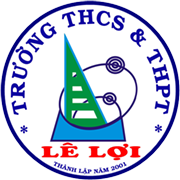 Bài 2:
ĐẠI SỐ 7
n
10
9
Nhận xét:
Trong 35 bài kiểm tra học kì 1 môn Toán của lớp 7B có:
+ Hai bài 10 điểm và 1 bài 4 điểm (điểm thấp nhất).
+ Số bài đạt điểm 7 là nhiều nhất (9 bài)
+ Đa số các bạn đạt từ 6 điểm đến 8 điểm (23 bạn)
8
7
6
5
4
3
2
1
0
2
9
7
11
1
10
6
8
4
3
5
x
CHƯƠNG III - THỐNG KÊ
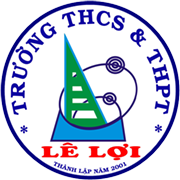 ĐẠI SỐ 7
III. BÀI TẬP VỀ NHÀ
Bài 3: Số cơn bão hàng năm đổ bộ vào lãnh thổ Việt Nam trong 20 năm cuối cùng của thế kỉ XX được ghi lại trong bảng sau:
Dấu hiệu là gì? Số các giá trị khác nhau là bao nhiêu?
Lập bảng “tần số”.
Tính số trung bình cộng và tìm mốt của dấu hiệu.
Vẽ biểu đồ đoạn thẳng và nêu nhận xét.